SpaceWire EGSE: Real-Time Simulation of SpaceWire Instruments in a Day
Stephen Mudie, Steve Parkes, Martin Dunstan
1
[Speaker Notes: Introduce yourself and the EGSE.]
SpaceWire EGSE
What is SpaceWire EGSE: 
SpaceWire test and development unit developed by STAR-Dundee
Purpose:
Rapidly emulate instruments or other SpaceWire equipment
In real-time for test and integration
Generates user defined packets
In pre-defined sequences at specific times and data rates
E.g. packet 1 followed 10ms later by packet 2 at 100Mbps
2
[Speaker Notes: EGSE description. Expand on purpose.]
SpaceWire EGSE
SpW
Mass
Memory
Camera
3
[Speaker Notes: EGSE description. Expand on purpose.]
SpaceWire EGSE
SpW
EGSE
(simulating camera)
Mass
Memory
4
[Speaker Notes: EGSE description. Expand on purpose.]
SpaceWire EGSE
How it works:
User defines instrument behaviour in a script
Software used to compile script and load resulting configuration file into EGSE unit
Hardware functions independent of software resulting in real-time performance
Benefits:
Reduce time and costs associated with traditional EGSE development
All real-time behaviour is handled by hardware
5
[Speaker Notes: An alternative to traditional EGSE development requiring a SpW interface card, software engineer, real-time operation system and significant development time. Reduce time and costs associated with traditional EGSE development]
SpaceWire EGSE Hardware
2 SpaceWire interfaces
4 external triggers (3 IN, 1 OUT)
128MB memory
2 Mictor logic analyser connectors
USB connection to host PC
Indicator LEDs
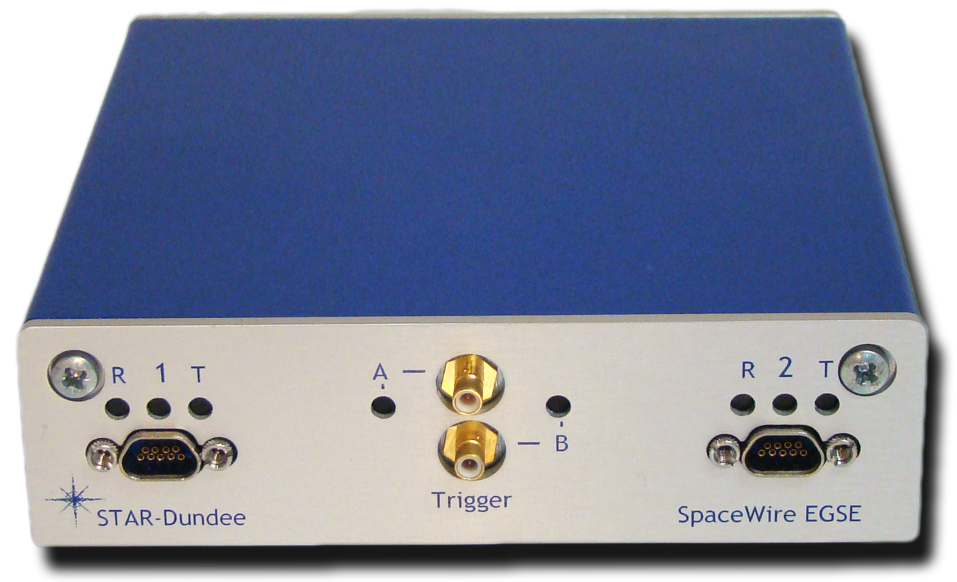 6
[Speaker Notes: Hardware description.
2 SpW interfaces: tx and rx SpW traffic
4 ext triggers: interfacing with ext equipment
128MB memory: stores packet definitions
2 mictors: show device state
Indicator LEDs: status of SpW interfaces, ext triggers and USB port]
SpaceWire EGSE Front Panel
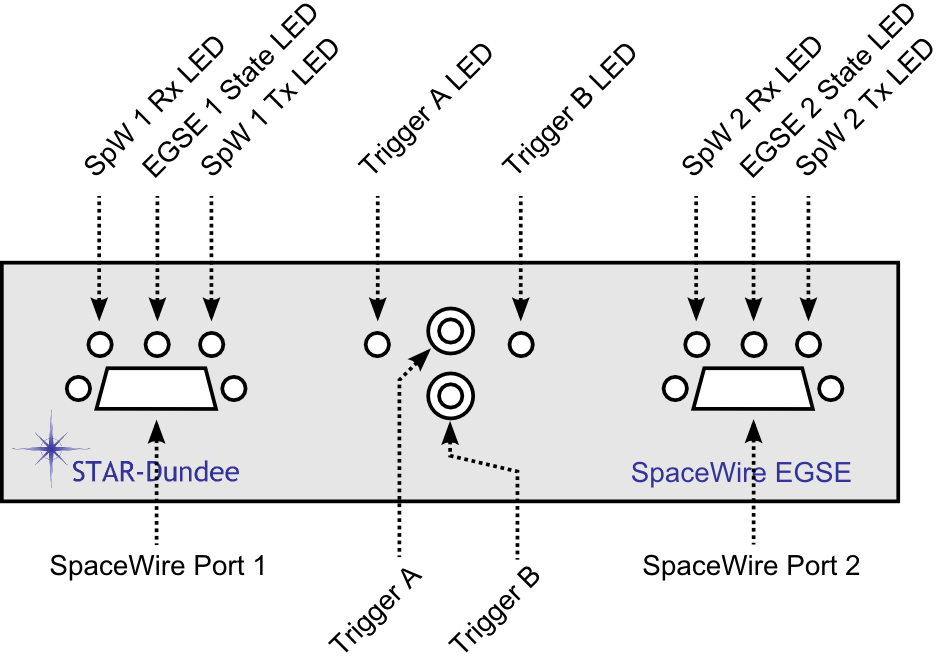 7
SpaceWire EGSE Rear Panel
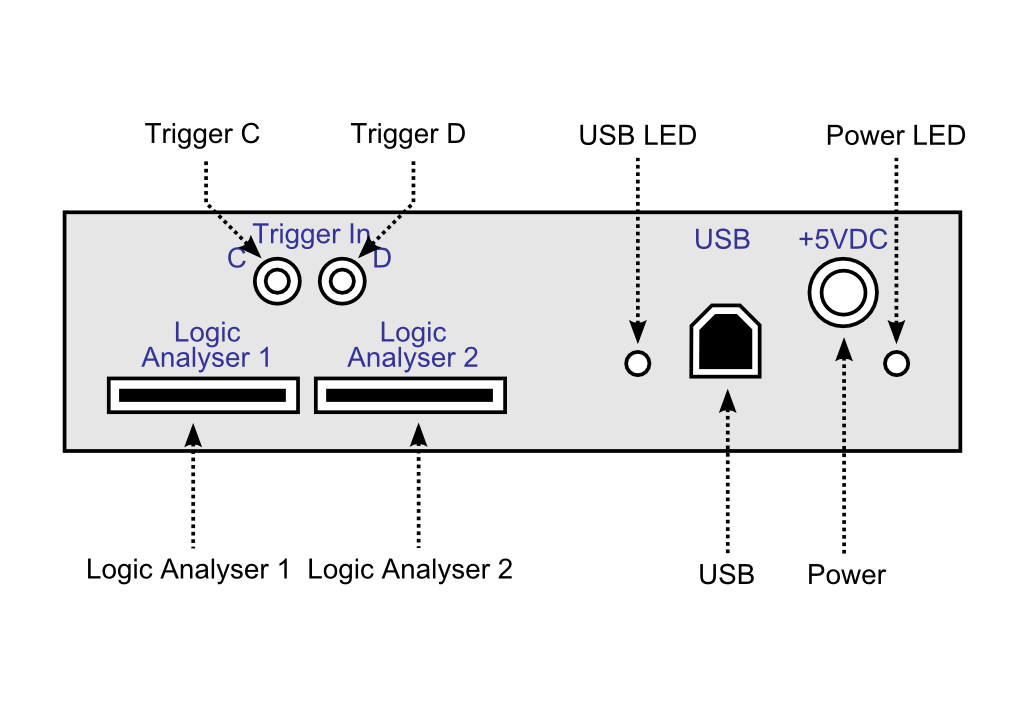 8
SpaceWire EGSE Software
Compiler
Compiles scripts into EGSE configuration files
Loader
Loads EGSE configuration files onto hardware
Software API
Create custom applications to control and interact with the EGSE
GUI
Combines a text editor with most of the functions provided by the compiler, loader and API
9
[Speaker Notes: Software description.]
SpaceWire EGSE Software GUI
10
[Speaker Notes: Text editor
Compile + load toolbar buttons
Generate software events
View EGSE notifications
Time-code management]
SpaceWire EGSE Scripting Language
Packet Definitions
Variables
Used to define packets with dynamic data
Packet Generation Schedules
State Machines
Control current packet generation schedule
Events
State machine reacts to events, controlling the packet generation schedule
11
[Speaker Notes: Mainly consists of:]
SpaceWire EGSE: Simple Script
config
	spw_tx_rate(1, 200Mbps)
	spw_tx_rate(2, 200Mbps)
end config

packet pkt1
	dec(1 2 3 4)		
	eop
end packet

schedule schedule1 @ 100Mbps
	500ms send pkt1
end schedule
 
statemachine 1
	initial state state1		
		do schedule1 repeatedly
	end state	
end statemachine
Set line rates to 200Mbit/s
12
SpaceWire EGSE: Simple Script
config
	spw_tx_rate(1, 200Mbps)
	spw_tx_rate(2, 200Mbps)
end config

packet pkt1
	dec(1 2 3 4)		
	eop
end packet

schedule schedule1 @ 100Mbps
	500ms send pkt1
end schedule
 
statemachine 1
	initial state state1		
		do schedule1 repeatedly
	end state	
end statemachine
Define packet named “pkt1” with 4 decimal bytes followed by EOP
13
SpaceWire EGSE: Simple Script
config
	spw_tx_rate(1, 200Mbps)
	spw_tx_rate(2, 200Mbps)
end config

packet pkt1
	dec(1 2 3 4)		
	eop
end packet

schedule schedule1 @ 100Mbps
	500ms send pkt1
end schedule
 
statemachine 1
	initial state state1		
		do schedule1 repeatedly
	end state	
end statemachine
Define schedule named “schedule1” that sends “pkt1” after 500ms at 100Mbit/s
14
SpaceWire EGSE: Simple Script
config
	spw_tx_rate(1, 200Mbps)
	spw_tx_rate(2, 200Mbps)
end config

packet pkt1
	dec(1 2 3 4)		
	eop
end packet

schedule schedule1 @ 100Mbps
	500ms send pkt1
end schedule
 
statemachine 1
	initial state state1		
		do schedule1 repeatedly
	end state	
end statemachine
SpW link 1 state machine has a single state that executes “schedule1” repeatedly
15
SpaceWire EGSE: Simple Script
16
[Speaker Notes: Data is 1,2,3,4
Link speed is 200Mbits/s
500ms between the transmission of each packet]
SpaceWire EGSE: Simple Script
17
[Speaker Notes: Data is 1,2,3,4
Link speed is 200Mbits/s
500ms between the transmission of each packet]
SpaceWire EGSE: Simple Script
500ms
500ms
500ms
18
[Speaker Notes: Data is 1,2,3,4
Link speed is 200Mbits/s
500ms between the transmission of each packet]
SpaceWire EGSE: Variables Script
variables
	random = rnd08()
	header = int08(2)
	id     = inc08(0)	
	crc    = crc08()
end variables
packet pkt1
	start(crc)
		header
		id			
		random * 8
	stop(crc)
	crc	 	
	eop
end packet
schedule schedule1 @ 100Mbps
	500ms send pkt1
end schedule 
statemachine 1
	initial state state1		
		do schedule1 repeatedly
	end state	
end statemachine
Declare random variable
19
SpaceWire EGSE: Variables Script
variables
	random = rnd08()
	header = int08(2)
	id     = inc08(0)	
	crc    = crc08()
end variables
packet pkt1
	start(crc)
		header
		id			
		random * 8
	stop(crc)
	crc	 	
	eop
end packet
schedule schedule1 @ 100Mbps
	500ms send pkt1
end schedule 
statemachine 1
	initial state state1		
		do schedule1 repeatedly
	end state	
end statemachine
Declare constant variable value 2
20
SpaceWire EGSE: Variables Script
variables
	random = rnd08()
	header = int08(2)
	id     = inc08(0)	
	crc    = crc08()
end variables
packet pkt1
	start(crc)
		header
		id			
		random * 8
	stop(crc)
	crc	 	
	eop
end packet
schedule schedule1 @ 100Mbps
	500ms send pkt1
end schedule 
statemachine 1
	initial state state1		
		do schedule1 repeatedly
	end state	
end statemachine
Declare incrementing variable value 0
21
SpaceWire EGSE: Variables Script
variables
	random = rnd08()
	header = int08(2)
	id     = inc08(0)	
	crc    = crc08()
end variables
packet pkt1
	start(crc)
		header
		id			
		random * 8
	stop(crc)
	crc	 	
	eop
end packet
schedule schedule1 @ 100Mbps
	500ms send pkt1
end schedule 
statemachine 1
	initial state state1		
		do schedule1 repeatedly
	end state	
end statemachine
Declare CRC variable
22
SpaceWire EGSE: Variables Script
variables
	random = rnd08()
	header = int08(2)
	id     = inc08(0)	
	crc    = crc08()
end variables
packet pkt1
	start(crc)
		header
		id			
		random * 8
	stop(crc)
	crc	 	
	eop
end packet
schedule schedule1 @ 100Mbps
	500ms send pkt1
end schedule 
statemachine 1
	initial state state1		
		do schedule1 repeatedly
	end state	
end statemachine
Define packet
named “pkt1”:
Constant header
Incrementing ID
8 random bytes
CRC calculation
23
SpaceWire EGSE: Variables Script
24
SpaceWire EGSE: Variables Script
Constant
header
25
SpaceWire EGSE: Variables Script
Incrementing
ID
26
SpaceWire EGSE: Variables Script
Random
bytes
27
SpaceWire EGSE: Variables Script
CRC
28
SpaceWire EGSE: Schedules Script
packet pkt1
	hex(11 11 11 11)
	eop
end packet

packet pkt2
	hex(22 22 22 22)
	eop
end packet

packet pkt3
	hex(33 33 33 33)		
	eop
end packet
Define 3 packets named “pkt1”, “pkt2” and “pkt3” each with unique data.
29
SpaceWire EGSE: Schedules Script
“schedule1” sends “pkt1” 5 times, 1s after schedule starts
schedule schedule1
	1s send pkt1 * 5
end schedule

schedule schedule2
	 500ms send pkt1
	1000ms send pkt2
	1500ms send pkt3
end schedule

schedule schedule3
	0ms send pkt3
	+1s send pkt2
	+1s send pkt1
end schedule
30
SpaceWire EGSE: Schedules Script
“schedule2” sends “pkt1” 500ms, “pkt2” 1000ms and “pkt3” 1500ms after schedule starts
schedule schedule1
	1s send pkt1 * 5
end schedule

schedule schedule2
	 500ms send pkt1
	1000ms send pkt2
	1500ms send pkt3
end schedule

schedule schedule3
	0ms send pkt3
	+1s send pkt2
	+1s send pkt1
end schedule
31
SpaceWire EGSE: Schedules Script
schedule schedule1
	1s send pkt1 * 5
end schedule

schedule schedule2
	 500ms send pkt1
	1000ms send pkt2
	1500ms send pkt3
end schedule

schedule schedule3
	0ms send pkt3
	+1s send pkt2
	+1s send pkt1
end schedule
“schedule3” sends “pkt3” immediately, “pkt2” 1s after “pkt3” tx begins and “pkt1” 1s after “pkt2” tx begins
32
SpaceWire EGSE: Schedules Script
“state1” executes “schedule1”once then transitions to “state2”
statemachine 1
	initial state state1
		do schedule1	
		goto state2
	end state


	state state2		
		do schedule2
		goto state3
	end state	


	state state3		
		do schedule3
		goto state1
	end state
end statemachine
“state2” executes “schedule2”once then transitions to “state3”
“state3” executes “schedule3”once then transitions to “state1”
33
SpaceWire EGSE: Schedules Script
34
SpaceWire EGSE: Schedules Script
schedule1
35
SpaceWire EGSE: Schedules Script
schedule2
36
SpaceWire EGSE: Schedules Script
schedule3
37
SpaceWire EGSE: FSM and Events Script
Declare software event named “swEvent0”
events
	swEvent0 = software_in(0)
end events

statemachine 1	
	initial state state1
		do schedule1		
		on swEvent0 goto state2
	end state
	
	state state2	
		do schedule2		
		on swEvent0 goto state3
	end state
	
	state state3	
		do schedule3	
		on swEvent0 goto state1
	end state
end statemachine
38
SpaceWire EGSE: FSM and Events Script
events
	swEvent0 = software_in(0)
end events

statemachine 1	
	initial state state1
		do schedule1		
		on swEvent0 goto state2
	end state
	
	state state2	
		do schedule2		
		on swEvent0 goto state3
	end state
	
	state state3	
		do schedule3	
		on swEvent0 goto state1
	end state
end statemachine
Change state when “swEvent0” is detected.
39
[Speaker Notes: Mention other event types:
- software, state machine, ext trigger in, ext trigger out, time-code rx, time-code tx, received pattern matched, link error]
Other Features
Software events
Triggering on SpaceWire received packets
Triggering on received time-codes
40
Solar Orbiter Simulation
Project Aims
STAR-Dundee SpaceWire-EGSE unit
Able to perform real-time instrument simulation in a day
Wanted to explore its
Capabilities
Limitations
With a view to enhancing its capabilities
Simulate a complete on-board data-handling system
41
Spacecraft selection
Evaluated missions for simulation
Requirement: Extensive SpW OBDH network
Selected: ESA Solar Orbiter
Routed SpaceWire Network
Standard CCSDS packets
Standard ECSS PUS services
Documents available through BepiColombo heritage
Image Credit: ESA
Solar Orbiter Mission Profile
ESA M-class mission
ESA’s Cosmic Vision 2015-2025
Contractor: Astrium UK Ltd.
Remote sensing
EUI,
METIS, 
PHI, 
SoloHI,
SPICE,
STIX
In situ
EPD,
MAG,
RPW, 
SWA
Image Credit: ESA
[Speaker Notes: M-class mission: ESA classification for a medium-sized mission

In-situ: (“in position”) -- ON BOOM
- EPD: Electronic Particle Detector
- MAG: Magnetometer
- RPW: Radio and Plasma Waves
- SWA: Solar Wind Plasma Analyser

Remote sensing: -- BEHIND SHIELD
- EUI: Extreme UV Imager
- METIS: Coronagraph
- PHI: Polarimetric and Helioseismic Imager
- SoloHI: Heliospheric Imager
- SPICE: Spectral Imaging of the Coronal Environment
- STIX: X-ray Spectrometer / Telescope]
Solar Orbiter SpaceWire Network
Image Credit: Paul Norridge, Astrium UK
Solar Orbiter Mass Memory
Solar Orbiter SSMM Simulation I
Solar Orbiter SSMM Simulation II
Solar Orbiter simulated OBDH network
Demonstration Network
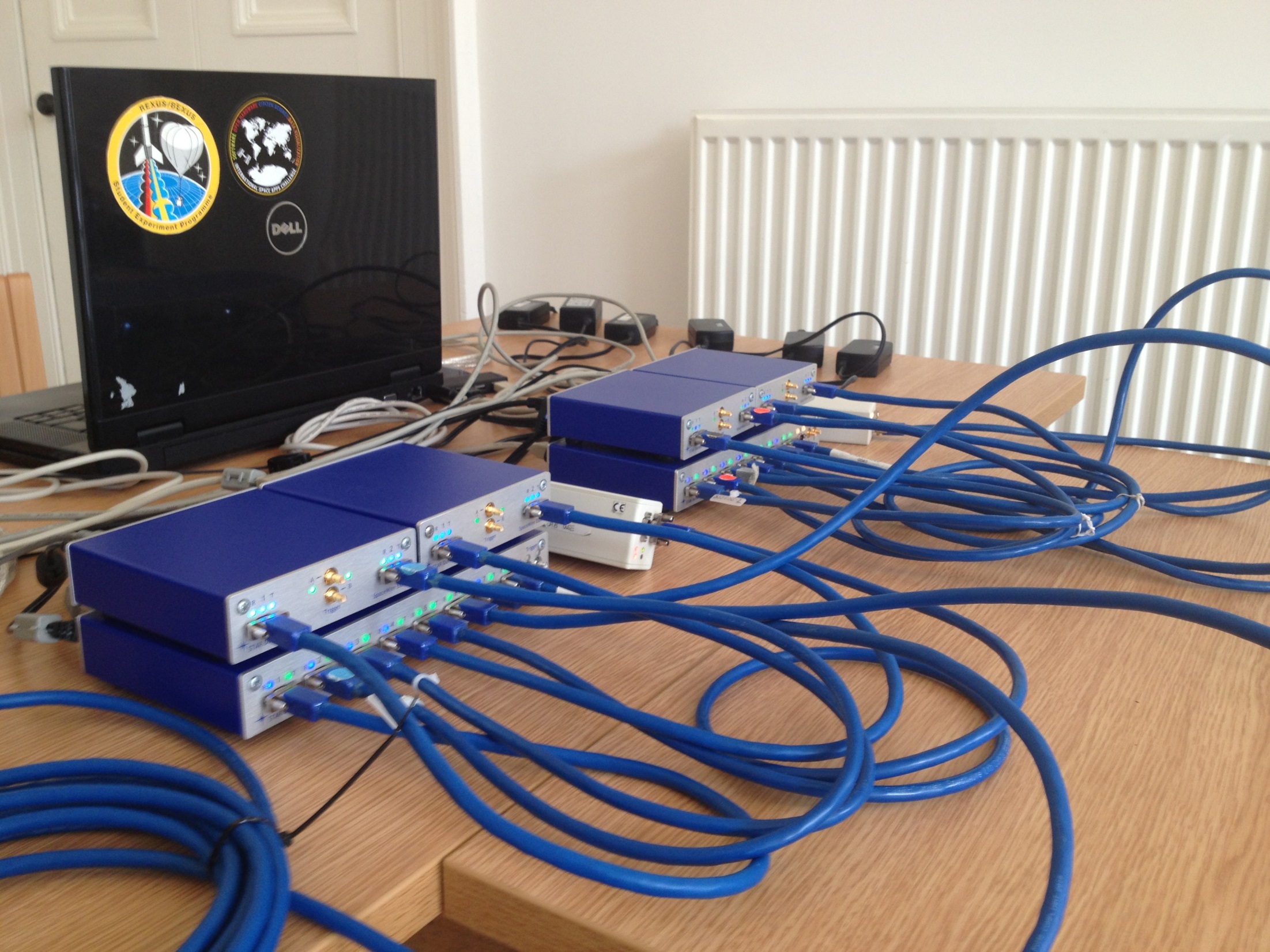 EGSE Summary
New concept for SpaceWire instrument real-time emulation
Minimal development time
A day or two for a instrument real-time emulation
Integrate with other test equipment via external triggers
Interacts with host software via
Software events from host to EGSE
Software events from EGSE to host
Received SpaceWire packets can be passed to the host software
Real-time simulation of the Solar Orbiter
Designed and developed by MSc Student
Using STAR-Dundee SpaceWire-EGSE unit
Some limitations on the simulation to make it realisable
Results being used to enhance the SpaceWire-EGSE functionality